网格计算
计算中心
张晓梅 伍文静
内容
网格证书申请和VO的加入
CMS Tier3 和 Tier2
Atlas Tier3 和 Tier2
网格Tier2资源使用
网格证书申请
加入实验VO（虚拟组织）
作业提交，网格存储使用和网格数据传输申请
网格证书申请
网格CA中心申请证书
IHEP Certificate Authority
https://cagrid.ihep.ac.cn/ 
CERN Certificate Authority
https://cernca.cern.ch/cernca/
网格证书获取
如果证书申请成功，则申请者将收到邮件回复，提示用户下载证书
邮件中会指明可以通过点击网页链接自动完成下载
网格证书申请
证书获取
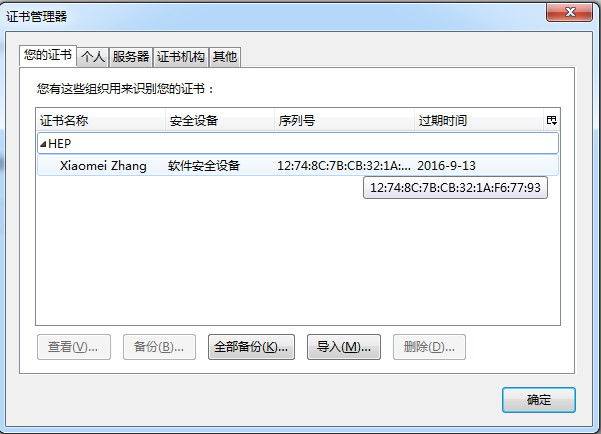 加入VO（虚拟组织）
网格资源是通过VO来进行不同实验资源和所属用户权限划分
加入CMS VO，表示该证书具有CMS网格用户身份
CMS VO的加入
使用个人证书通过网页https://voms2.cern.ch:8443/voms/cms/申请
Atlas VO的加入
https://voms2.cern.ch:8443/voms/atlas/
CMS Tier3
资源由本地CMS用户使用
Tier3 登录节点
IHEP公用登录节点（位于外网）
lxslc5.ihep.ac.cn（SL5系统）
lxslc6.ihep.ac.cn （SL6系统）
CMS专用登录结点
cmsui01.ihep.ac.cn（SL5系统，1个结点，外网）
Tier3 计算资源
CMS本地计算资源分为两部分：PBS maui系统管理，HTCondor系统管理
 CMS共有352+192=544个核，其中通过PBS可以使用352个核，HTCondor可以使用192个核
PBS Maui作业提交命令: qsub –q cmsq job.sh
condor_submit submit-group cms
Tier3 存储资源
公共存储区域：用于存放公用的数据、代码、软件安装
公共存储区域（Lustre文件系统）
/publicfs/cms (220TB) 
公共存储区域（AFS文件系统）：用于公共软件安装
/afs/ihep.ac.cn/soft/cms/
个人存储区域：
个人存储区域（Lustre文件系统） ：用户个人数据空间
/workfs/cms/afs_user_name （每个用户10G/5万个文件限额，登录节点可读写，计算节点只可读）
/scratchfs/cms/afs_user_name（每个用户500G/保存两周，所有节点可读写）
个人存储区域（AFS文件系统）
/afs/ihep.ac.cn/users/ （单个用户可用500MB空间）
查询配额
可以从登录结点上运行如下命令，查询Lustre文件系统中公共/个人存储目录的个人文件数目的限额。
lfs quota -u afs_user_name /workfs 
lfs quota -u afs_user_name /scratchfs 
lfs quota -u afs_user_name /publicfs 
组的配额
     --lfs df -h -p pubfs.cmspool /publicfs
Tier3 CMS物理软件
该处软件是由CMS实验统一管理和维护，IHEP本地是只读
/cvmfs/cms.cern.ch/ 
从所有的登录/计算节点都可以访问
CMS Tier2
Tier2 资源
Tier2资源是由CMS实验共享
计算资源
544个核
存储资源
 540TB
软件位置：
/cvmfs/cms.cern.ch/
登陆 UI
网格证书初始化
CMSSW环境初始化
Crab环境初始化
Crab命令作业提交
Tier2 作业提交
UI: lxslc6, lxslc5, cmsui01以及任何支持CMS VO的登录结点
Voms-proxy-init –voms cms
source $VO_CMS_SW_DIR/cmsset_default.sh
source /cvmfs/cms.cern.ch/crab/crab.(c)sh
crab submit [-c <CRAB-configuration-file>
具体的CMSSW的配置和crab命令可参考：
https://twiki.cern.ch/twiki/bin/view/CMSPublic/WorkBookCRAB3Tutorial
Tier2的存储使用
网格存储SE
与本地存储最大不同：网格存储可以实现与远程网格存储进行安全方便的数据传输
SE服务器：srm.ihep.ac.cn
数据目录在登录节点可读：/pnfs/ihep.ac.cn/data/cms/
可通过SRM命令进行目录和文件操作
srmls, srmmkdir, srmrm, srmrmdir, srmcp
srmls srm://srm.ihep.ac.cn:8443/pnfs/ihep.ac.cn/data/cms
Tier2的传输使用
网格传输系统PhEDEx, 是CMS数据集传输系统，与CMS其他网格站点进行大规模数据传输
网格传输是基于网格存储系统 
CMS用户可以通过PhEDEx页面进行数据集传输申请、删除申请以及传输监控。
注意事项：
所有传输申请只能基于数据集，而不能用于单个文件的传输。
在进行申请操作之前，用户需要将自己的个人网格证书装载到浏览器。具体操作时PhEDEx将使用浏览器中的网格证书对用户进行身份识别。只有加入CMS VO的用户证书才能有权限进行相关操作。
Tier2的传输使用
传输申请
https://cmsweb.cern.ch/phedex/prod/Request::Create?type=xfer
Data Item:所需要传输的数据集
Destination：所需要传输到的目的地（T2_CN_Beijing）
查看传输状态
https://cmsweb.cern.ch/phedex/prod/Data::Subscriptions#state=create_since%3D1441783541%3Bnode%3DT2_CN_Beijing
删除申请
网格数据包含了在DBS注册的元数据以及存储SE的物理数据，因此删除的时候
https://cmsweb.cern.ch/phedex/prod/Request::Create?type=delete
Data Item: 所要删除的数据集
Destination：所要删除的数据集所在的站点
传输申请
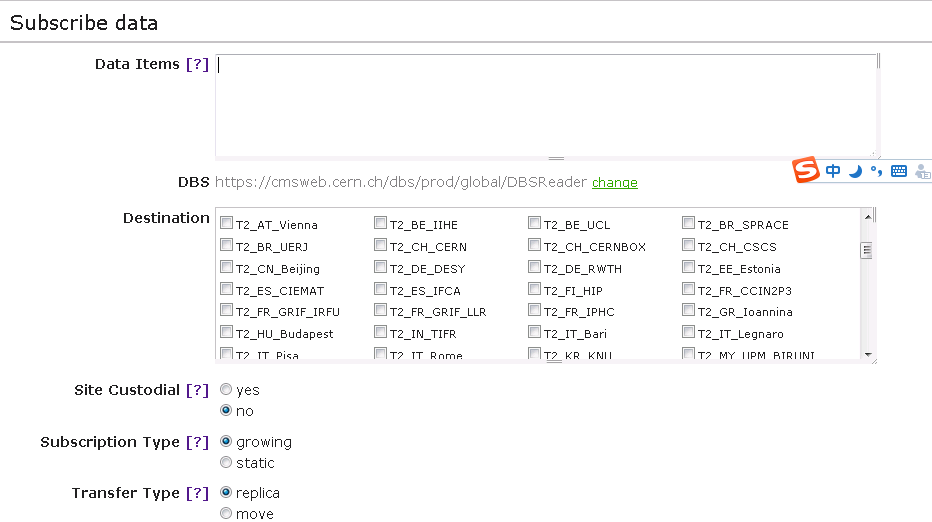 查看传输状态
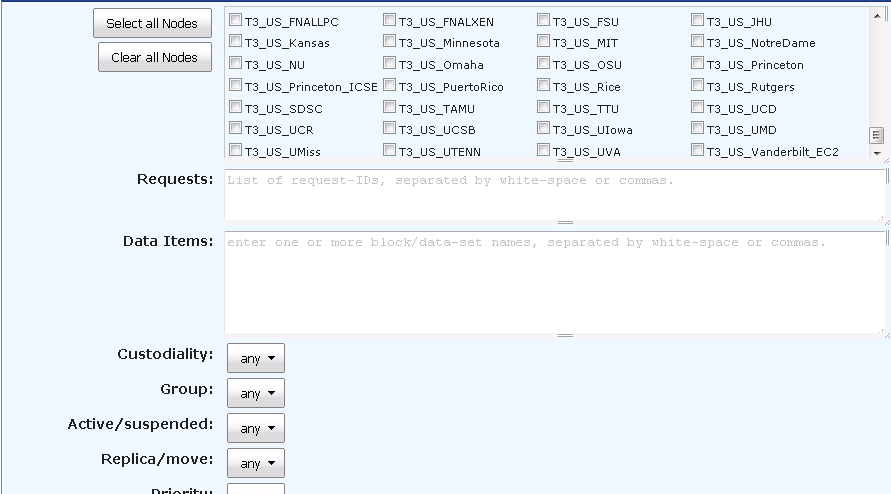 查看传输状态
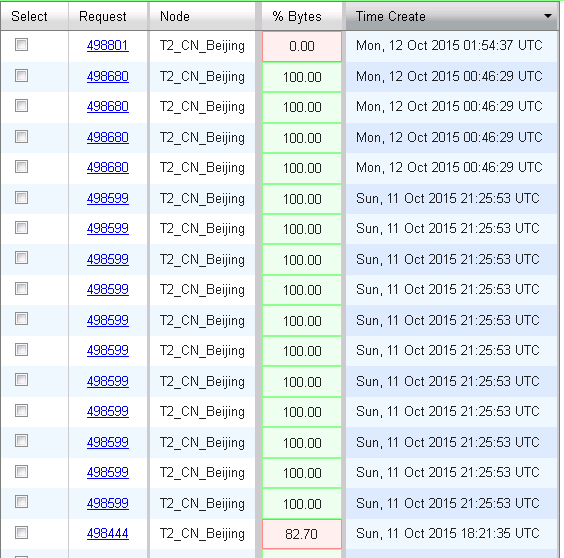 删除申请
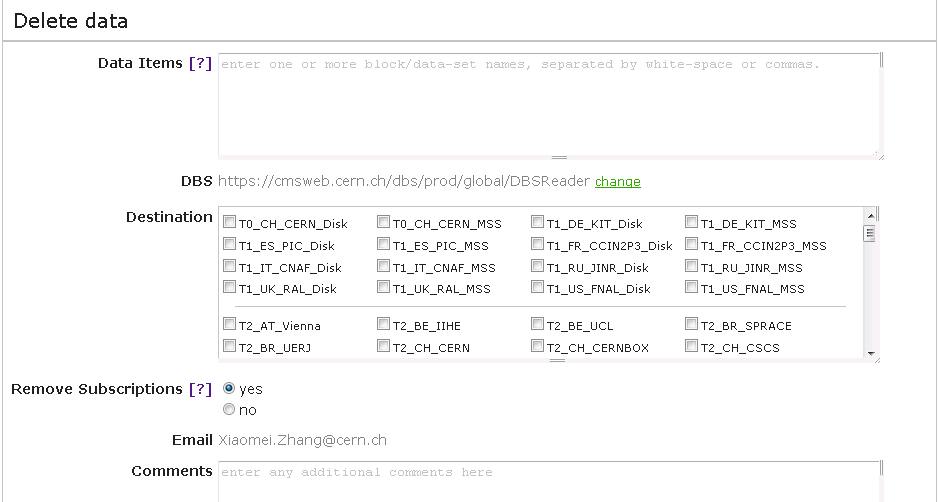 ATLAS Tier3
ATLAS Tier3资源包括登录节点，计算，存储，软件
Tier3 登录节点
IHEP公用登录节点（位于外网）
lxslc5.ihep.ac.cn（SL5系统，14个结点）
lxslc6.ihep.ac.cn （SL6系统，16个节点）
ATLAS专用登录结点
atlasui01.ihep.ac.cn（SL5系统，1个结点，外网）
atlasui03.ihep.ac.cn（SL5系统，1个结点，内网）
atlasui04.ihep.ac.cn-atlasui06.ihep.ac.cn （SL6系统，3个节点，内网）
登录节点使用规范
登录节点对用户的资源使用进行了限制
使用 ulimit –a 命令可以查看用户限制
cpu time               (seconds, -t) 2700
max user processes              (-u) 200
virtual memory          (kbytes, -v) 500000
max memory size         (kbytes, -m) 4194304
cpu time 单个进程的最长CPU时间
max user processes, 单个用户最多运行的进程数目
virtual  memory, 单个进程最多使用的虚拟内存大小
max memory size, 单个进程最多使用的内存大小
Tier3 计算资源
ATLAS队列中一共有576个核，其中atlass6q与atlasl6q共享504个核
Tier3 存储资源
公共存储区域：用于存放公用的数据、代码、软件安装
公共存储区域（Lustre文件系统）
/publicfs/atlas (32TB)
/publicfs/atlas/newatlas(133TB) 
公共存储区域（AFS文件系统）：用于公共软件安装
/afs/ihep.ac.cn/soft/atlas/
个人存储区域：
个人存储区域（Lustre文件系统） ：用户个人数据空间
/workfs/atlas/afs_user_name （每个用户10G/5万个文件限额，登录节点可读写，计算节点只可读）
/scratchfs/atlas/afs_user_name（每个用户500G/保存两周，所有节点可读写）
个人存储区域（AFS文件系统）
/afs/ihep.ac.cn/users/ （单个用户可用500MB空间）
查询个人配额
可以从登录结点上运行如下命令，查询Lustre文件系统中公共/个人存储目录的个人文件数目的限额。
lfs quota -u afs_user_name /workfs 
lfs quota -u afs_user_name /scratchfs 
lfs quota -u afs_user_name /publicfs
Tier3 软件
Tier3 ATLAS软件：
/cvmfs/atlas.cern.ch/repo/sw/software （从所有的登录/计算节点都可以访问）
ATLAS Tier2
ATLAS Tier2包括登录，数据下载等操作
Tier2 登录
Tier2 登录（CERN登录结点）
在使用CERN的某些服务（如SVN代码Checkout）时，为避免反复密码认证，可以使用Kerberos Ticket认证，在所有ATLAS专用的登录结点上（atlas01/03/04/05/06）执行如下操作：
初始化ticket:
kinit afs_user@CERN.CH （注意大写）
验证Ticket
klist
Tier2 数据下载
DQ2数据下载（使用DQ2工具将数据直接下载到Tier3存储资源上）
在登录结点上使用如下命令进行DQ2的初始化
source /cvmfs/atlas.cern.ch/repo/sw/ddm/latest/setup.sh
export DQ2_LOCAL_SITE_ID=BEIJING-LCG2_LOCALGROUPDISK
DATRI数据下载
可以通过DATRI接口，订阅数据到本地Tier2，这种方式适合大批量的数据传输。DATRI会根据用户订阅的数据，选择最佳的源数据，使得数据下载速度加快。
DATRI的访问地址：http://panda.cern.ch:25980/server/pandamon/query?mode=ddm_req 
在Destination中选择BEIJING-LCG2_LOCALGROUPDISK (8TB存储空间)
DATRI
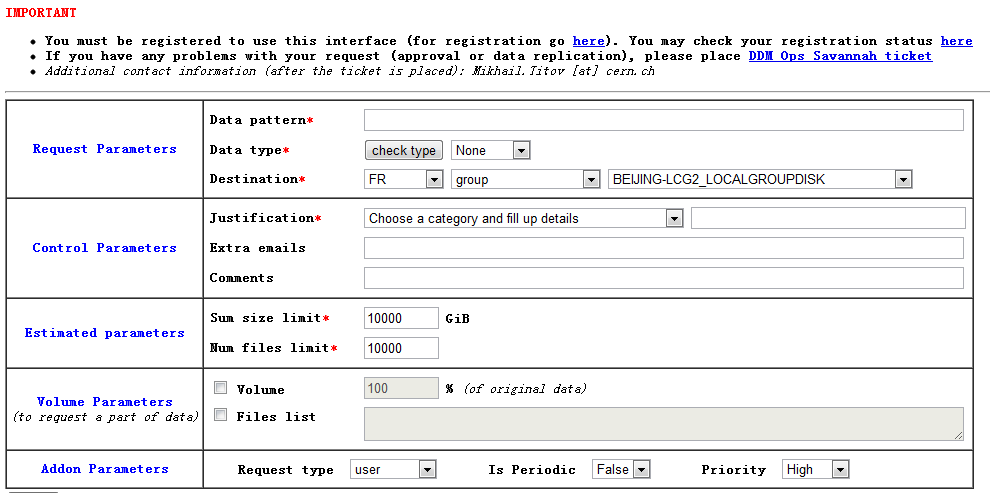 参考材料
与ATLAS计算相关的资源
ATLAS Computing twiki:  http://twiki.ihep.ac.cn/twiki/bin/view/ATLAS/ATLASComputing 
BEIJING_LCG2 ATLAS Site Monitoring: http://casbak.ihep.ac.cn/cgi-bin/ATLASMON/atlas